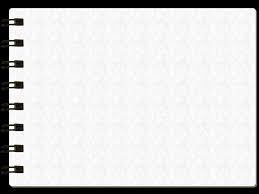 TRƯỜNG THCS CỘNG HÒA
TỔ KHOA HỌC TỰ NHIÊN
DỰ ÁN DẠY HỌC TÍCH HỢP

Sử dụng ngôn ngữ lập trình Pascal giải quyết một số bài toán trong toán học
NHÓM GIÁO VIÊN THỰC HIỆN:
	1. Vương Toàn Dũng	Bộ môn: Tin học
	2. Vương Thị Thúy		Bộ môn: Toán học
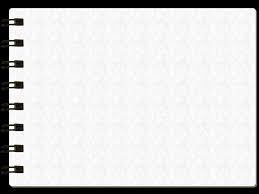 Trong mặt phẳng toạ độ Oxy, chứng minh rằng A, B, C là ba đỉnh của một tam giác trong mỗi trường hợp sau:
Sử dụng ngôn ngữ lập trình Pascal giải quyết một số bài toán trong toán học
BÀI TẬP 1
Trong mặt phẳng toạ độ Oxy, cho ba điểm
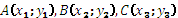 Chứng minh rằng A, B, C là ba đỉnh của một tam giác.
HOẠT ĐỘNG
Xác định bài toán?
Nêu ý tưởng để giải quyết bài toán? Liên hệ với các kiến thức cần sử dụng trong toán học.
Cài đặt chương trình để giải quyết bài toán bằng ngôn ngữ lập trình  Pascal
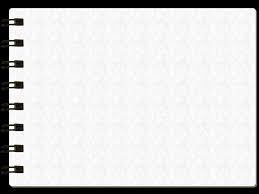 Trong mặt phẳng toạ độ Oxy, chứng minh rằng A, B, C là ba đỉnh của một tam giác trong mỗi trường hợp sau:
Sử dụng ngôn ngữ lập trình Pascal giải quyết một số bài toán trong toán học
BÀI TẬP 2
Bài toán giải phương trình bậc nhất ax+b=0;
HOẠT ĐỘNG
Xác định bài toán?
Nêu ý tưởng để giải quyết bài toán? Liên hệ với các kiến thức cần sử dụng trong toán học.
Cài đặt chương trình để giải quyết bài toán bằng ngôn ngữ lập trình  Pascal
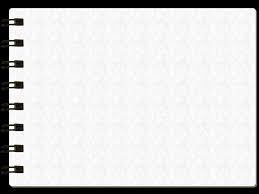 Trong mặt phẳng toạ độ Oxy, chứng minh rằng A, B, C là ba đỉnh của một tam giác trong mỗi trường hợp sau:
Sử dụng ngôn ngữ lập trình Pascal giải quyết một số bài toán trong toán học
BÀI TẬP 2
Bài toán giải phương trình bậc nhất ax+b=0;
Ý TƯỞNG VỀ THUẬT TOÁN

	Dựa vào kiến thức toán học ta xét hai trường hợp đối với bài toàn này như sau:
	- Trường hợp a<>0 phương trình có một nghiệm duy nhất .
	- Trường hợp a=0 ta phải xét tới hai trường hợp tiếp theo như sau:
		+ Nếu b=0 thì phương trình vô số nghiệm.
		+ Nếu b <>0 thì phương trình vô nghiệm.
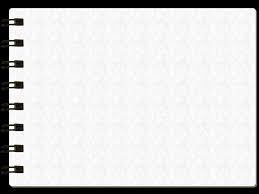 Trong mặt phẳng toạ độ Oxy, chứng minh rằng A, B, C là ba đỉnh của một tam giác trong mỗi trường hợp sau:
Sử dụng ngôn ngữ lập trình Pascal giải quyết một số bài toán trong toán học
BÀI TẬP 3
Tính hàm số an;
HOẠT ĐỘNG
Xác định bài toán?
Nêu ý tưởng để giải quyết bài toán? Liên hệ với các kiến thức cần sử dụng trong toán học.
Cài đặt chương trình để giải quyết bài toán bằng ngôn ngữ lập trình  Pascal
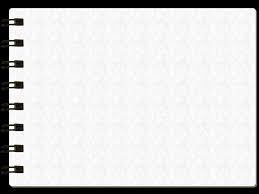 Trong mặt phẳng toạ độ Oxy, chứng minh rằng A, B, C là ba đỉnh của một tam giác trong mỗi trường hợp sau:
Sử dụng ngôn ngữ lập trình Pascal giải quyết một số bài toán trong toán học
BÀI TẬP 3
Tính hàm số an;
Ý TƯỞNG VỀ THUẬT TOÁN

	Dựa vào kiến thức toán học ta xét hai trường hợp đối với bài toàn này như sau:
	 Lũy thừa bậc n của một số a là tích của n thừa số bằng nhau, mỗi thừa số bằng a:
               an=   (n ≠ 0) trong đó: a gọi là cơ số, n gọi là số mũ. Quy ước a1  = a.
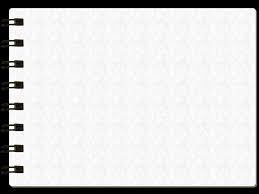 Trong mặt phẳng toạ độ Oxy, chứng minh rằng A, B, C là ba đỉnh của một tam giác trong mỗi trường hợp sau:
Sử dụng ngôn ngữ lập trình Pascal giải quyết một số bài toán trong toán học
BÀI TẬP 4
Vé xe Bus tuyến Hải Dương – Hà Nội là một dãy gồm 6 chữ số. Vé xe bus được gọi là vé xe hạnh phúc nếu tổng ba chữ số đầu bằng tổng của ba chữ số sau. Dũng mua một tấm vé. Tính xác suất để tấm vé bạn Dũng mua là tấm vé hạnh phúc.
HOẠT ĐỘNG
Xác định bài toán?
Nêu ý tưởng để giải quyết bài toán? Liên hệ với các kiến thức cần sử dụng trong toán học.
Cài đặt chương trình để giải quyết bài toán bằng ngôn ngữ lập trình  Pascal
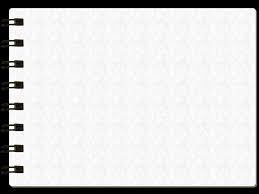 Trong mặt phẳng toạ độ Oxy, chứng minh rằng A, B, C là ba đỉnh của một tam giác trong mỗi trường hợp sau:
Sử dụng ngôn ngữ lập trình Pascal giải quyết một số bài toán trong toán học
BÀI TẬP 4
Vé xe Bus tuyến Hải Dương – Hà Nội là một dãy gồm 6 chữ số. Vé xe bus được gọi là vé xe hạnh phúc nếu tổng ba chữ số đầu bằng tổng của ba chữ số sau. Dũng mua một tấm vé. Tính xác suất để tấm vé bạn Dũng mua là tấm vé hạnh phúc.
Ý TƯỞNG VỀ THUẬT TOÁN

	+ Tìm không gian mẫu của bài toán: Mỗi vé xe có 6 số tương ứng với 6 vị trí. Mỗi vị trí có 10 khả năng xảy ra (các số có thể lấy bất kì từ 0 đến 9).  Do đó theo quy tắc nhân ta có thể xác định số phần tử của không gian mẫu là 10 6
	+ Gọi các chữ số từ hàng trăm nghìn đến chữ số hàng  đơn vị lần lượt là a, b, c, d, e, f. Ta cần tìm số khả năng là a+b+c=d+e+f trong đó mỗi số có thể có giá trị từ 0 đến 9  Cần dùng vòng lặp xác định.
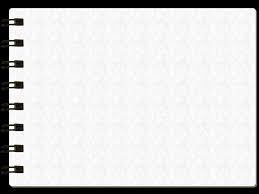 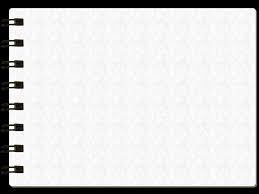 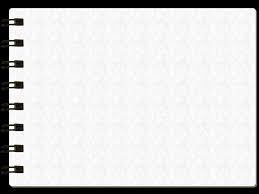